1. Zakresli kontaktovou schémou a pomocou logických členov funkcie:
A:   Y=A.B + B.C + (A+B)
B:   Y=(A+B+C) . (A.B).(B+C)
2. Pomenuj jednotlivé prvky a veličiny:
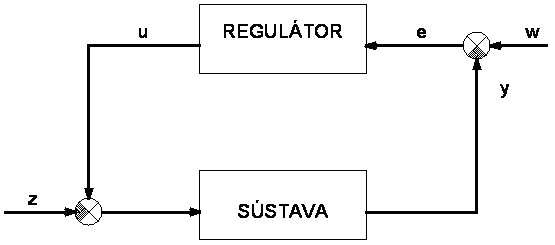 z – 
y – 
w – 
e – 
u –
3. Rozdiel medzi priamym a nepriamym regulátorom
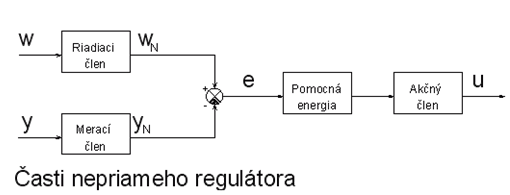 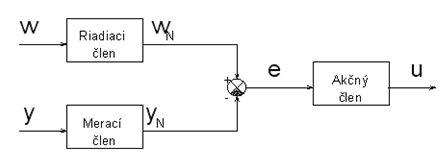 4. Popíš nasledovný regulátor
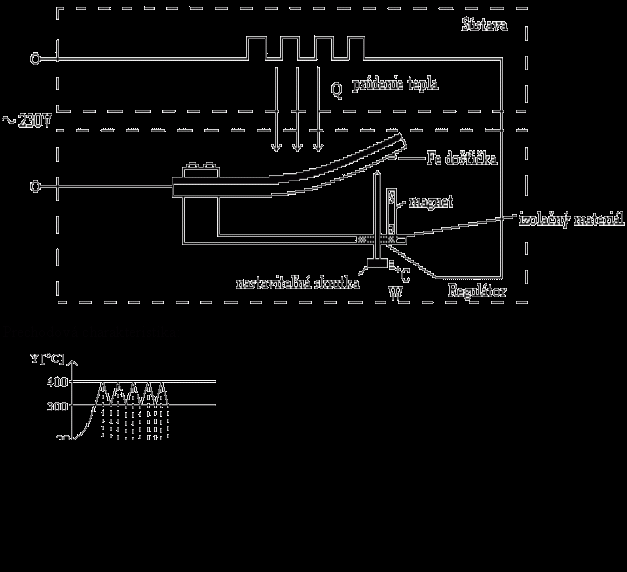 5. Popíš nasledovný regulátor
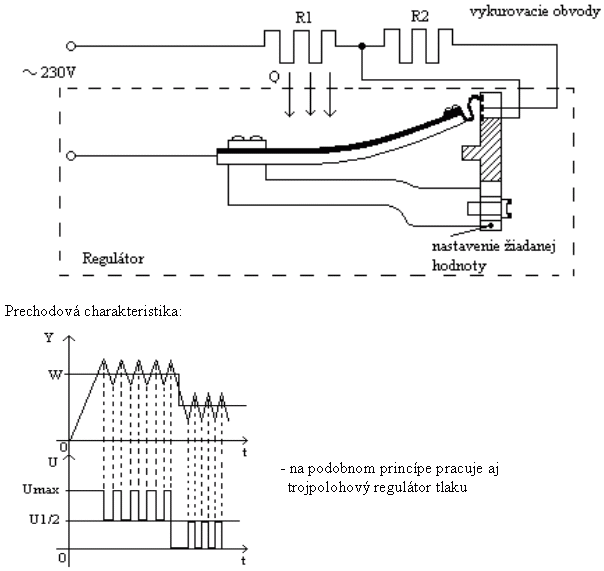 6. Popíš nasledovný regulátor
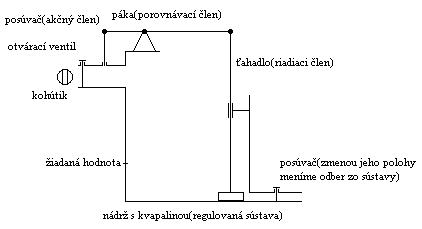 7. Rozdiel medzi statickou a astatickou sústavou
8. Charakterizuj logický člen AND a OR
9. Popíš nasledovný regulátor:
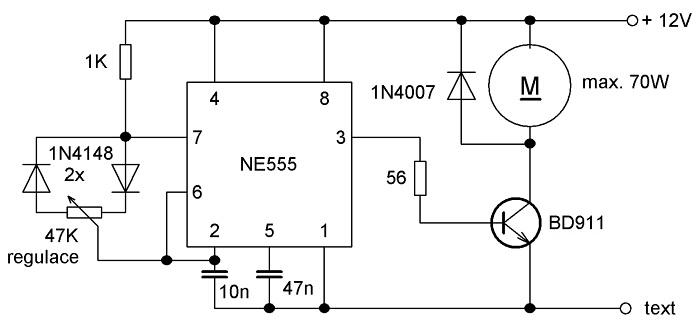 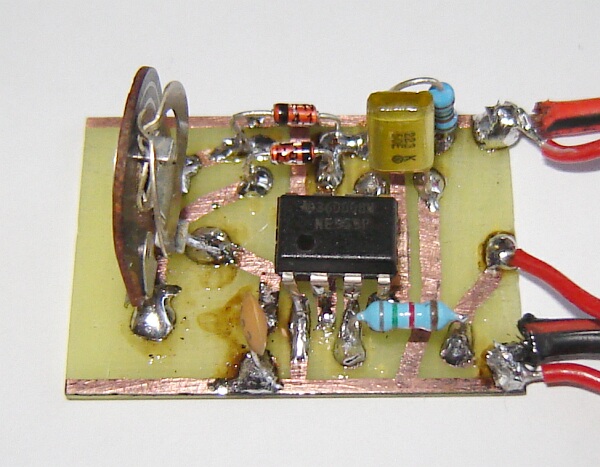 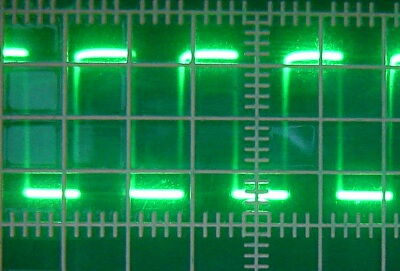 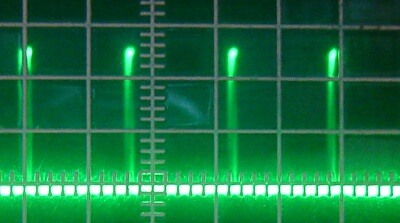 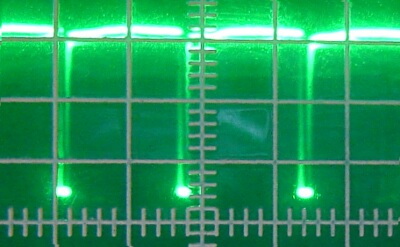 Rozdelenie regulátorov
 podľa energie s ktorou pracujú: mechanické, pneumatické, hydraulické, elektrické
 podľa spôsobu napájania: priame – odoberajú energiu pre nnapájanie z regulovanej sústavy, nepriame – pre napájanie odoberajú energiu zo zvláštneho napájacieho zdroja
 podľa priebehu prenášaného signálu – spojité, nespojité
Prevodníky
Prevodník 
 je zariadenie, ktoré mení signály z predchádzajúceho člena na signály, ktoré je  možné spracovať v nasledujúcom člene
  mení teda fyzikálnu podstatu signálu, napr. elektrický na pneumatický signál
Podľa charakteru vstupnej a výstupnej veličiny poznáme prevodníky:
1.) neelektrických veličín
2.) elektrických veličín 
 E/E  elektro-elektrický
  A/D  analógovo-digitálny
  D/A  digitálno-analógový
3.) medzisystémové prevodníky
 E/P  elektro-pneumatický
 P/E   pneumaticko-elektrický
  E/H  elektro-hydraulický
Elektro-pneumatický prevodník  slúži na transformáciu vstupného prúdu 0-20 mA na tlak vzduchu pv=0,02- 0,1 MPa
- prúd sa privádza do cievky, ktorá je spojená s klapkou
- prietokom prúdu cievkou vzniká sila, ktorou je cievka z obvodu permanentného magnetu vytláčaná a klapka uzatvára výtokový otvor dýzy, v ktorej vzniká výstupný tlak pv
- záporná spätná väzba tvorená vlnovcom linearizuje prevod medzi výstupným tlakom pv a vstupným prúdom I
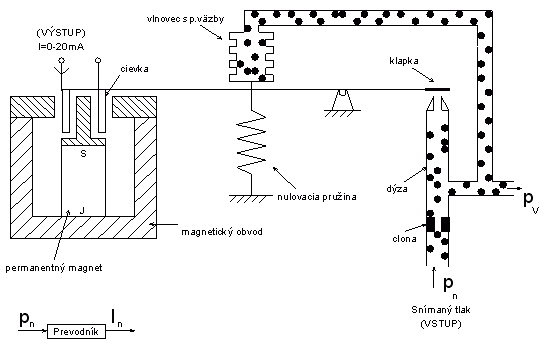 Bloková schéma snímača
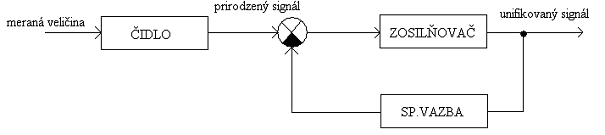 Snímač – prostriedok na meranie 
regulovanej veličiny
Rozdelenie snímačov podľa konštrukcie:
 aktívne:  pôsobením meranej veličiny sa chovajú ako zdroje elektrickej energie (termočlánky, fotoelektrické, indukčné, piezoelektrické)
 pasívne:  snímač účinkom meranej veličiny mení niektorý svoj parameter (polohu, tlak, odpor, kapacitu, indukčnosť, magnetický tok, ...)
 
Užívateľská klasifikácia snímačov:
 snímač kinematických veličín (poloha, uhol otočenia, rýchlosť, zrýchlenie)
 snímač sily, krútiaceho momentu, tlaku, tlakovej diferencie
 snímač prietoku
 snímač hladiny
 snímač tepelných veličín (teplota, tepelné množstvo)
 snímač fyzikálnych a chemických vlastností kvapalín a plynov (vlhkosť, vodivosť zloženie)
 snímač optických veličín 
 snímač magnetických veličín
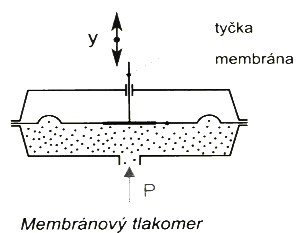 Snímače
Membrána môže byť kovová (oceľ) pre tlaky do 250 kPa alebo gumená pre tlaky do 10 kPa
Snímače tlaku
plavákové
 membránové
 s Bourdonovou trubicou
 vlnovcové
 piezoelektrické
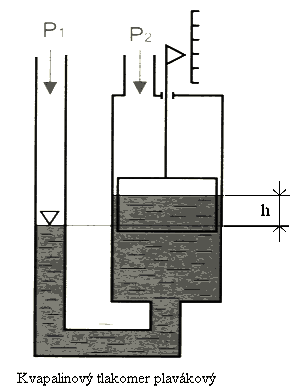 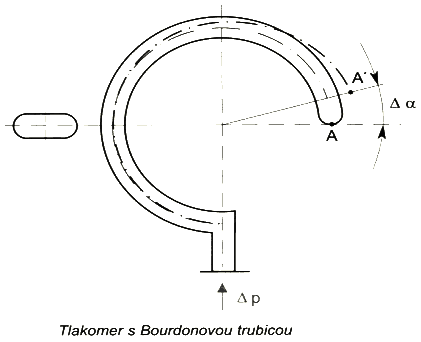 p1 = p2 + ρgh          ρ....je hustota kvapaliny [kg.m-3]
ρgh  = p1 - p2         Δr = Kp.h
Δp =  ρgh              Kp = rg je konštanta prístroja
Δp = Kp.Δα
Kp – konštanta prístroja
Snímače tlaku
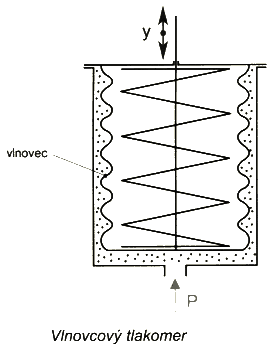 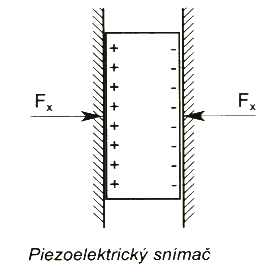 Ak sila pôsobí v smere osi x – pozdĺžny piezoelektrický jav, náboj Q je daný vzťahom: Q = kp.Fx
Tieto tlakomery sa používajú pre tlaky do 25 MPa
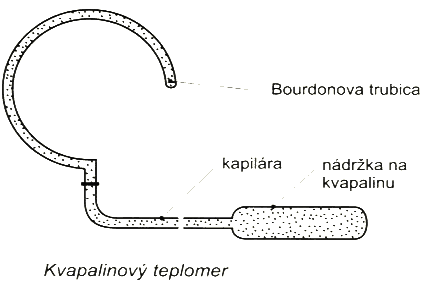 Snímače teploty
dilatačné kvapalinové teplomery
 dilatačné tyčové teplomery
 tlakové kvapalinové teplomery
 dvojkovové teplomery
 odporové teplomery
 termoelektrické teplomery
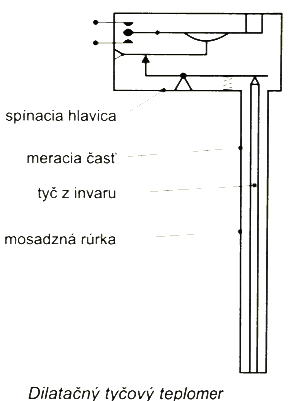 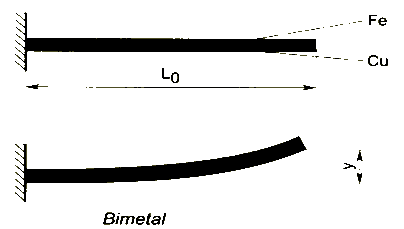 Odporové teplomery
Vyžívajú zmenu elektrického odporu kovových vodičov so zmenou teploty. 
S narastajúcou teplotou odpor týchto vodičov rastie. Ak je závislosť medzi odporom a teplotou lineárna, je vyjadrená vzťahom:
     Rt = R0(1+αt)
Rt – odpor pri teplote t °C v (Ω)
R0 - odpor pri teplote 0 °C v (Ω)
α – teplotný súčiniteľ odporu (K-1)
t – meraná teplota v (°C)
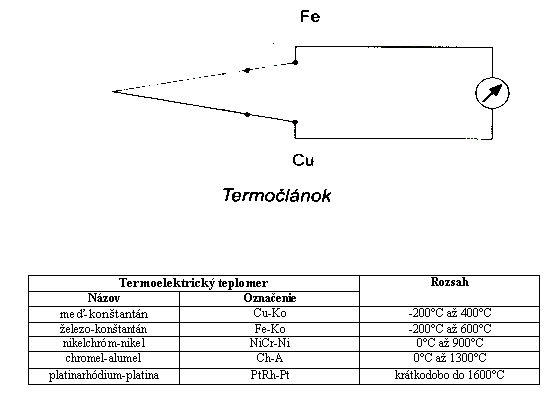 Termočlánky
Zvyšovaním teploty sa mení napätie na koncoch vodiča, ktorý je vytvorený z 2 rôznych materiálov.
Snímač výšky hladiny
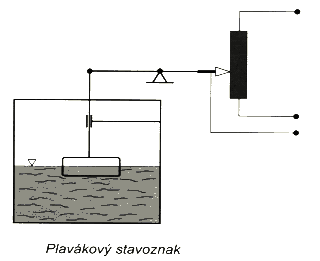 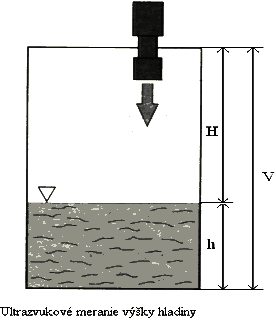 potenciometer
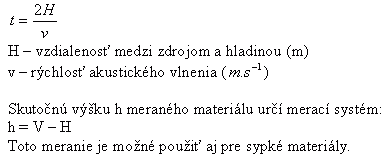 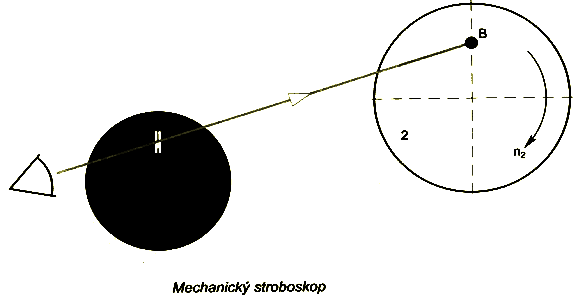 Meranie otáčok
Na stroboskopickom kotúči 1 je štrbina, cez ktorú sa pozeráme na značku na meranom predmete 2. Obrátky kotúča 1 meníme dovtedy, až sa predmet 2 dostane do zdanlivého pokoja, v tomto okamihu vznikne stroboskopický jav.

Stroboskopický jav vzniká aj pri harmonickom počte, napr. pri 3000 obrátkach za minútu sa stroboskopický jav objaví aj pri obrátkach 600, 750, 1000 a 1500 za minútu. Preto treba zvyšovať obrátky kotúča 1 tak dlho, kým sa dosahuje stroboskopický jav.
Elektrický stroboskop
Tento stroboskop namiesto stroboskopického kotúča má výbojku, ktorej záblesky možno meniť nastaviteľnou frekvenciou. Pri synchronizácii zábleskov s obrátkami meraného predmetu vznikne stroboskopický jav. Podmienka správneho merania je taká istá ako pri mechanickom stroboskope.
Snímače polohy
V automatizácii treba často merať polohu. Prístroje na meranie polohy môžu byť analógové alebo číslicové. Medzi analógové patria odporové, indukčné a kapacitné snímače.
 
Analógové snímače polohy

Odporový snímač polohy
Najčastejšie sa v automatizácii používa potenciometer. Bežec potenciometra je spojený so súčiastkou, ktorej polohu snímame a jej pôsobením sa posúva po priamkovej alebo kruhovej dráhe odporového člena. 

Odporový snímač v zapojení ako nezaťažený potenciometer:
celkový odpor je R = R1 + R2.

Pre napätia a odpory platí:
U2 : U1 = R2 : R
Výstupné napätie:
Zo vzťahu vyplýva, že nezaťažený potenciometer 
pracuje lineárne. Zaťažený odporom pracuje nelineárne.
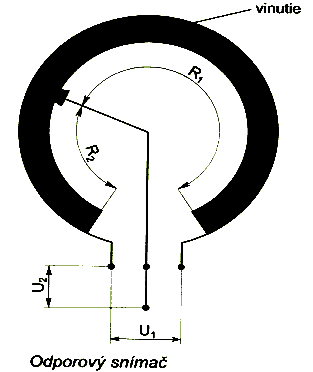 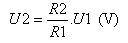 Indukčný snímač polohy
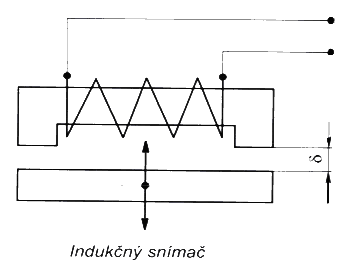 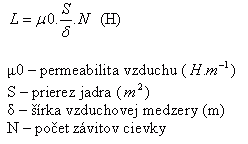 Zmenou polohy jadra sa mení indukčnosť cievky. 

Zmenou polohy pohyblivej časti jadra (je spojená so súčiastkou, ktorej polohu snímame) sa mení indukčnosť cievky podľa vzťahu:
Číslicový snímač polohy
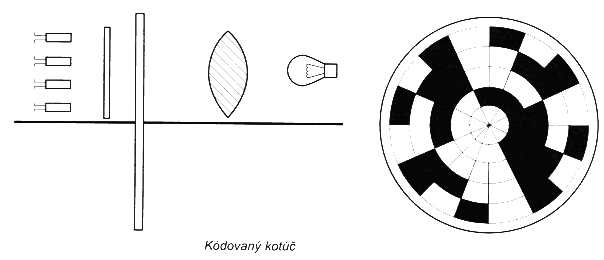 Fotosnímače
Clona
Optická sústava
Binárne kódovaný kotúč
Svetelné lúče zo zdroja
Každá stopa má samostatný fotosnímač. 
Elektrické impulzy sa po zosilnení vedú do riadiaceho systému.
Knight rider
/* čísla výstupných pinov */ 
byte outputPins[] = {2, 3, 4, 5, 6, 7, 8, 9}; 
 
void setup() 
{ 
for(int i=0; i<8;i++) 
{ 
pinMode(outputPins[i], OUTPUT); 
digitalWrite(outputPins[i], LOW); 
} 
} 
 
void loop() 
{ 
for(int i=0; i<7;i++) 
{ 
digitalWrite(outputPins[i], HIGH); 
delay(75); 
digitalWrite(outputPins[i], LOW); 
} 
for(int i=7; i>0;i--) 
{ 
digitalWrite(outputPins[i], HIGH); 
delay(75); 
digitalWrite(outputPins[i], LOW); 
} 
}
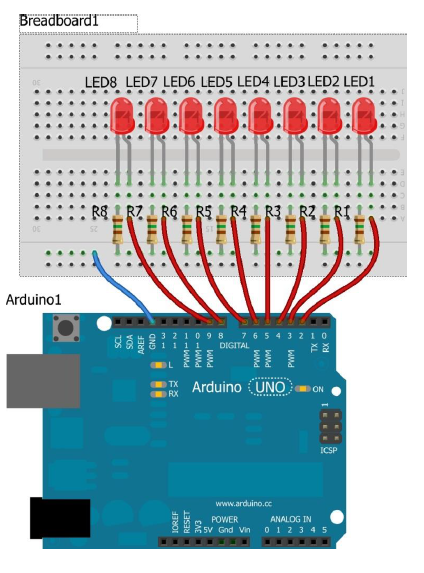 Pulzujúca LED
int ledPin = 9; // číslo pinu na ktorý je pripojená LEDka 
int brightness = 0; // jas LEDky 
int stepValue = 5; // veľkosť kroku na nastavenie jasu LEDky 
int direction = 1; // Smer zvyšovanie alebo znižovanie jasu 
 
void setup() { 
pinMode(ledPin, OUTPUT); 
} 
 
void loop() { 
// nastavenie jasu LEDky 
analogWrite(ledPin, brightness); 
 
// ak jas dosiahne maximálnej hodnoty, zmeníme smer na znižovanie 
if(brightness == 255){ 
direction = 2; 
} 
 
// ak jas dosiahne minimálnej hodnoty, zmeníme smer na zvyšovanie 
if(brightness == 0) { 
direction = 1; 
} 
 
switch(direction){ 
case 1: // zvyšovanie jasu 
brightness = brightness + stepValue; 
break; 
case 2: // znižovanie jasu 
brightness = brightness - stepValue; 
break; 
} 
delay(40); 
}
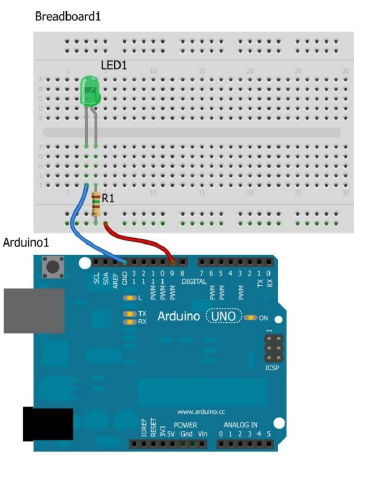 SOS s LED
int ledPin = 9; 
void setup() { 
// nastavíme ledPin (pin číslo 13) ako výstupný 
pinMode(ledPin, OUTPUT); 
} 
void loop() { 
// 3 krátke '...' v morseovej abecede písmeno 'S' 
for(int i=0; i<3; i++){ 
digitalWrite(ledPin, HIGH); 
delay(120); 
digitalWrite(ledPin, LOW); 
delay(120); 
} 
delay(100); //čakáme 100 milisekúnd 
// 3 dlhé '---' v morseovej abecede písmeno 'O' 
for(int i=0; i<3; i++){ 
digitalWrite(ledPin, HIGH); 
delay(350); 
digitalWrite(ledPin, LOW); 
delay(350); 
}
delay(100);
//zase čakáme 100 milisekúnd 
//a zase 3 krátke '...' teda 'S' 
for(int i=0; i<3; i++){ 
digitalWrite(ledPin, HIGH); 
delay(120); 
digitalWrite(ledPin, LOW); 
delay(120); 
} 
delay(5000);
//celý cyklus sa spustí znova po 5 sekundách 
}
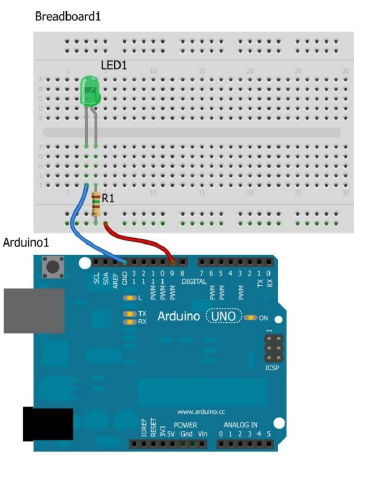 Interaktívna LED
//číslo pinu pre tlačítko 
int buttonPin = 2; 
 
//číslo pinu pre LEDku 
int ledPin = 8; 
 
//premenná uchovávajuca stav tlačítka 
int buttonState = 0; 
 
void setup() { 
 
// nastavenie pinu pre LEDku ako výstupný 
pinMode(ledPin, OUTPUT); 
 
// nastavenie pinu pre tlačítko ako vstupný 
pinMode(buttonPin, INPUT); 
} 
 
void loop(){ 
 
// načítame stav tlačítka 
buttonState = digitalRead(buttonPin); 
 
// skontrolujeme či je tlačitko stlačené alebo nie 
// ak je, tzn. premenná buttonState má hodnotu HIGH 
if (buttonState == HIGH) { 
digitalWrite(ledPin, HIGH); // zapneme LEDku 
} else { 
 
// ak tlačítko nie je zopnuté (stlačené), LEDku vypneme 
digitalWrite(ledPin, LOW); 
} 
}
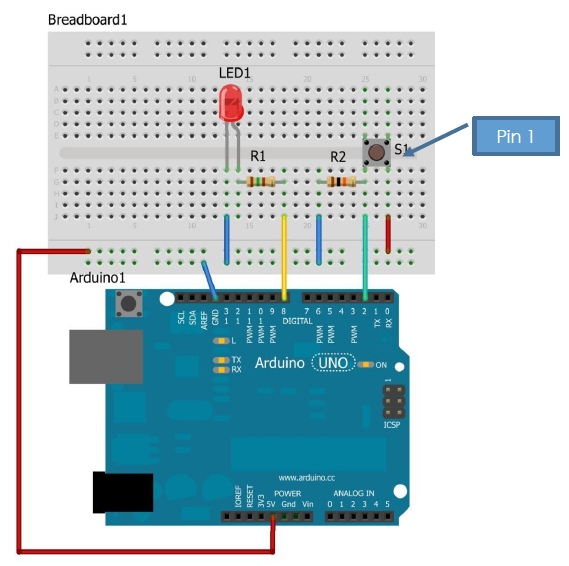 // číslo pinu pre LED 
int ledPin = 13; 
// číslo pinu pre tlačidlo 
int buttonPin = 7; 
// číslo pinu pre piezo 
int piezoPin = 8; 
// premenná uchovávajuca stav tlačidla 
int buttonState = 0;
 
void setup() { 
// nastavenie pinu pre LEDku ako výstupný 
pinMode(ledPin, OUTPUT); 
// nastavenie pinu pre piezo ako výstupný 
pinMode(piezoPin, OUTPUT); 
// nastavenie pinu pre tlačidlo ako vstupný 
pinMode(buttonPin, INPUT); 
} 
void loop(){ 
// načítame stav tlačidla 
buttonState = digitalRead(buttonPin);
// skontrolujeme či je tlačidlo stlačené 
// ak je, tzn. premenná buttonState má hodnotu HIGH 
if (buttonState == HIGH) { 
// zapneme LEDku
digitalWrite(ledPin, HIGH); 
// zapneme generovanie tónu
tone(piezoPin, 1000, 100); 
delay(100); 
// ak nie je, tzn. premenná buttonState má hodnotu LOW 
} else { 
// vypneme LEDku
digitalWrite(ledPin, LOW);
// vypneme generovanie tónu 
noTone(piezoPin); } 
}
Generátor zvuku
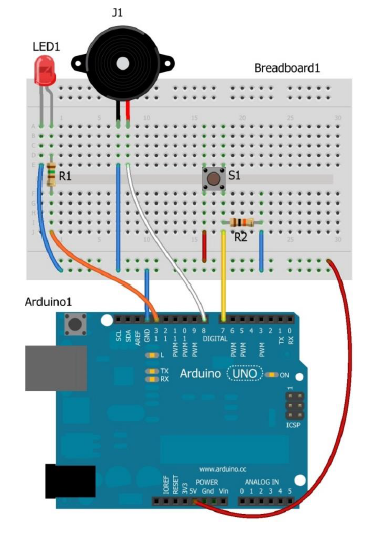 R1= 150Ohm, R2= 10kOhm
#include <Servo.h>
int servoPin = 9;
Servo servo;  
int servoAngle = 0;   // pozícia serva v uhloch
 
void setup()
{
  Serial.begin(9600);  
  servo.attach(servoPin);
}
 void loop()
{
//ovládame smer servopohonu a polohu motora
   servo.write(45);       // otočí servo doľava na 50 stupňov
   delay(1000);             // čaká 1 sekundu
   servo.write(90);        // otočí servo späť na 90 stupňov (stredová poloha)
   delay(1000);              // čaká 1 sekundu
   servo.write(135);      // otočí servo doprava na 135 stupňov
   delay(1000);             // čaká 1 sekundu
   servo.write(90);      // otočí servo späť na 90 stupňov (stredová poloha)
   delay(1000);           //koniec ovládania serva a polohy motora
  
//ovládanie rýchlosti servopohonu
//Ak zmeníme hodnotu oneskorenia (z príkladu zmeny 50 na 10), zmení sa rýchlosť servopohonu
  
for(servoAngle = 0; servoAngle < 180; servoAngle++)  
//posunie mikro servo z 0 stupňova na 180 stupňov
  {                                  
    servo.write(servoAngle);              
    delay(50);                  
  }
for(servoAngle = 180; servoAngle > 0; servoAngle--)  
// teraz posunie mikro servo späť  z 0 stupňov na 180 stupňov
  {                                
    servo.write(servoAngle);          
    delay(10);      
  }
  //koniec kontroly polohy a rýchlosti servomotora
}
Ovládanie servomotora
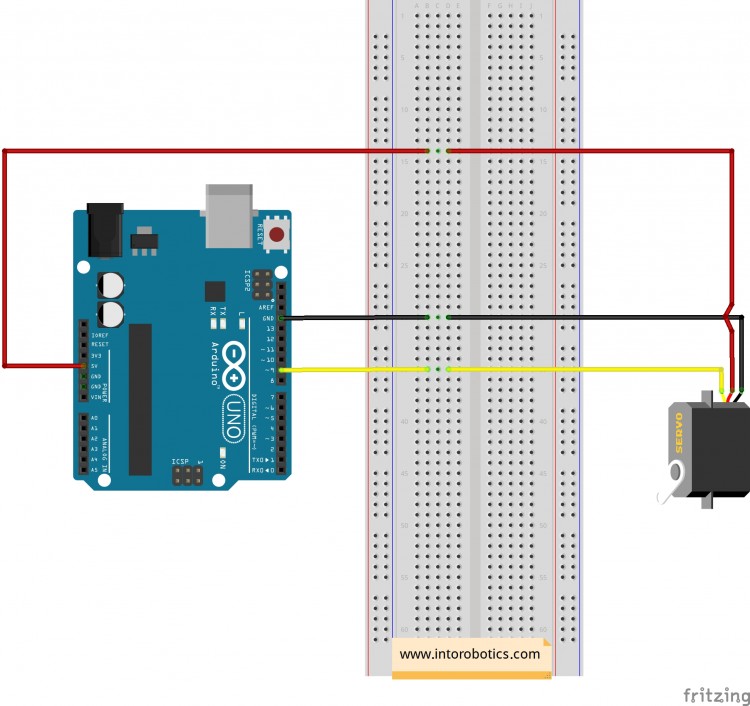 Ovládanie servomotora potenciometrom
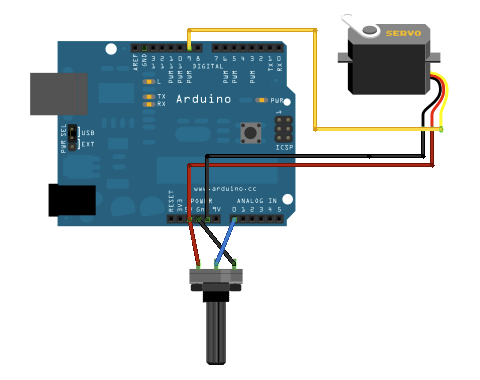 #include <Servo.h>Servo myservo;  // vytvorte servoobjekt na ovládanie pohonuint potpin = 0;   // analogový kolík určený na pripojenie potenciometraint val;    // premenná na čítanie hodnoty z analógového kolíkavoid setup() {  myservo.attach(9);  // pripojí servo na kolík 9 k servoventilu}void loop() {  val = analogRead(potpin);   // číta hodnotu potenciometra (medzi 0 a 1023)  val = map(val, 0, 1023, 0, 180);    // upravme ho tak, aby sme ho používali so servom (hodnota   medzi 0 a 180)  myservo.write(val);   // nastaví polohu servopohonu podľa stupnice  delay(15);    // čaká na servo, aby sa tam dostal}
Program s LED
//Nastavíme piny pripojených LED diod
int cervenaled = 9;
int oranzovaled = 10;
int zelenaled = 11;
 
void setup() {  
//Nastavíme zapojené piny ako výstupné 
pinMode (cervenaled, OUTPUT);  
pinMode (oranzovaled, OUTPUT);  
pinMode (zelenaled, OUTPUT);
}
void loop() {     
//Nastavíme v akom poradí a akú dobu budú LED diódy svietiť     
digitalWrite (cervenaled, 1);     
delay(9000);     
digitalWrite (oranzovaled, 1);     
delay (1000);     
digitalWrite (cervenaled, 0);     
digitalWrite (oranzovaled, 0);          
digitalWrite (zelenaled, 1);     
delay (9000);     
digitalWrite (zelenaled, 0);     
digitalWrite (oranzovaled, 1);     
delay (3000);     
digitalWrite (oranzovaled, 0);
}
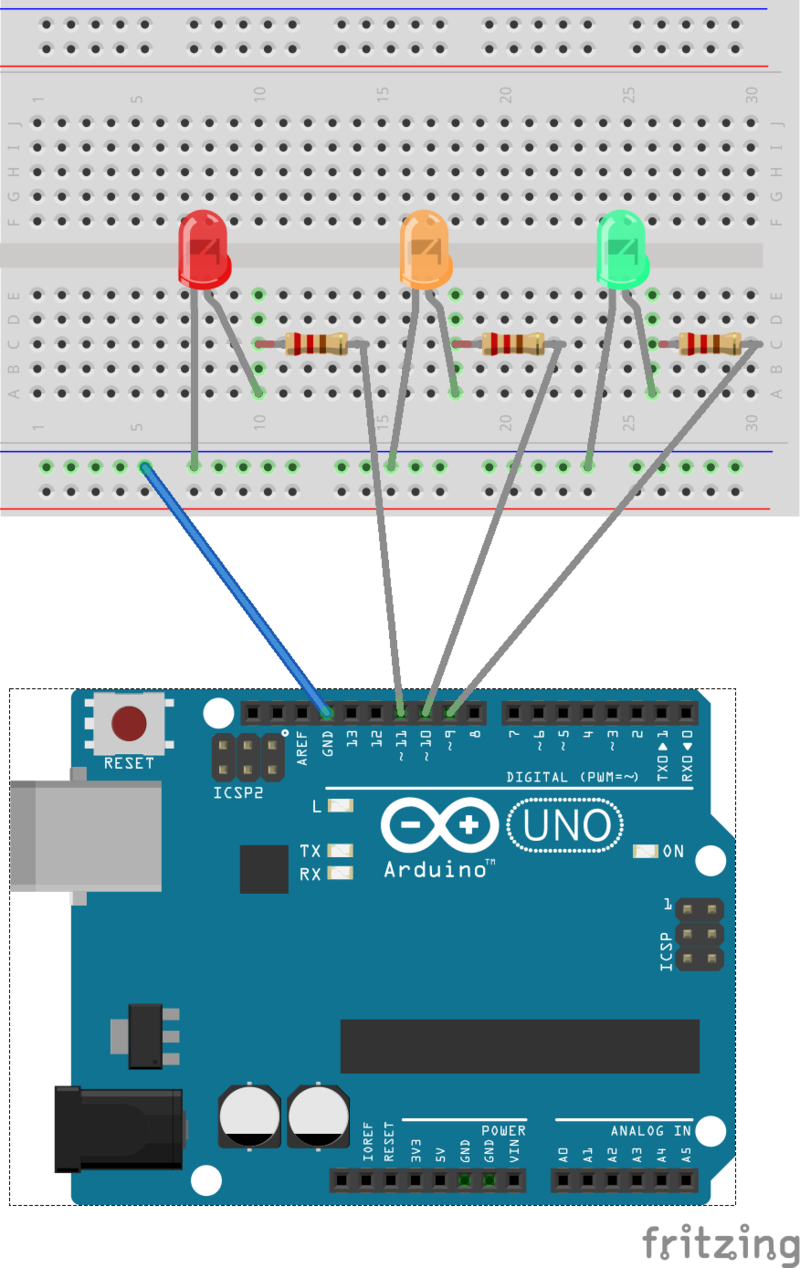 3x rezistor 220Ω alebo 330Ω
Čítanie polohy potenciometra
byte led[] = {1,2,3,4,5}; 
//pole s pinmi  pripojených LED diód
byte pot = A0;  //pin potenciometra pripojený na analógový vstup A0
 
int val;
void setup() {
	pinMode(led[0], OUTPUT);
	pinMode(led[1], OUTPUT);
	pinMode(led[2], OUTPUT);
	pinMode(led[3], OUTPUT);
	pinMode(led[4], OUTPUT);
}
void loop() {
	val = analogRead(pot);
	if(val > 800){
	digitalWrite(led[0],HIGH);
	}
	else if(val > 600){
	digitalWrite(led[1],HIGH);
	}
	else if(val > 400){
	digitalWrite(led[2],HIGH);
	}
	else if(val > 200){
	digitalWrite(led[3],HIGH);
	}
	else{
	digitalWrite(led[4],HIGH);
	}
	delay(250);
	digitalWrite(led[0],LOW);
	digitalWrite(led[1],LOW);
	digitalWrite(led[2],LOW);
	digitalWrite(led[3],LOW);
	digitalWrite(led[4],LOW);
}
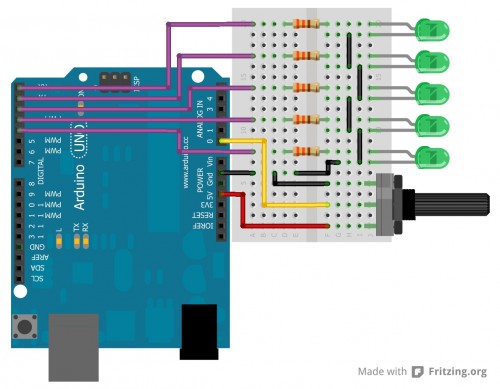 5x rezistor 220Ω alebo 330Ω
Blikač  riadený  potenciometrom
int potPin = A0;    // číslo pinu pripojeného potenciometra
int ledPin = 3;     // číslo pinu pripojenej LED diody
 
int potProm = 0;    // premenná pre analógovú hodnotu potenciometra
 
void setup() {
  // nastavenie LED ako výstup
  pinMode(ledPin, OUTPUT);
  // nastavenie potenciometra ako vstup
  pinMode(potPin, INPUT);
}
 
void loop() {
  // načítanie analógovej hodnoty senzora a uloženie do premennej
  potProm = analogRead(potPin);
  // zapne LED diódu
  digitalWrite(ledPin, HIGH);
  // zastaví program na čas zodpovedajúci analogovej hodnote potenciometra
  delay(potProm);
  // vypne LED diódu
  digitalWrite(ledPin, LOW);
  // zastaví program na čas zodpovedajúci analogovej hodnote potenciometra
  delay(potProm);
}
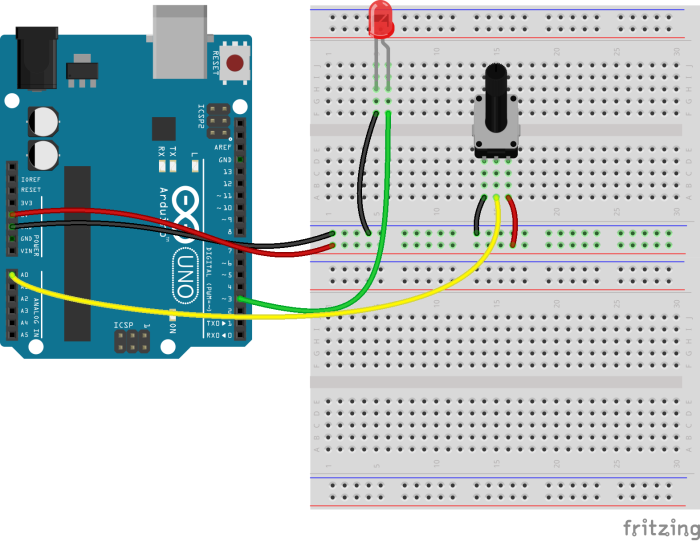 Potenciometer: 100kOhm
// Pohybové čidlo HC-SR501
// nastavenie čísla vstupného pinu pre detektor, červenú led, zelenú led, tónový generátor
const int cidloPin = 2;
const int redLed = 12;
const int greenLed = 11;
const int buzzer = 10;
void setup() {
// komunikácia cez sériovú linku rýchlosťou 9600 baud
  Serial.begin(9600);  
// inicializacia digitálneho vstupu
  pinMode(cidloPin, INPUT);
  pinMode(redLed, OUTPUT);
  pinMode(greenLed, OUTPUT);
  pinMode(buzzer, OUTPUT);
  // nastavenie prerušenia na pin 2 (int0) 
  // pri rastúcej hrane (logO->log1) se vykoná program prerus 
  attachInterrupt(0, detekce, RISING);
}
 
void loop() {
  // pre ukážku se každých 5 sekúnd vytlačí 
  // správa o počte sekund od zapnutia Arduina
  Serial.print("Cas od zapnutia: ");
  Serial.print(millis()/1000);
  Serial.println(" sekund.");
  digitalWrite(greenLed, HIGH);
  digitalWrite(redLed, LOW);
  delay(5000);
}
void detekce() {
  // pokiaľ je aktivovaný digitálny  vstup,
  // vypiš informáciu po sériovej linke, zasvieť diódu, spusti tón
  Serial.println("Detekcia pohybu pomocou HC-SR501!");
  digitalWrite(redLed, HIGH);
  digitalWrite(greenLed, LOW);
  tone(buzzer, 1000, 500);
}
Pohybové čidlo HC-SR501
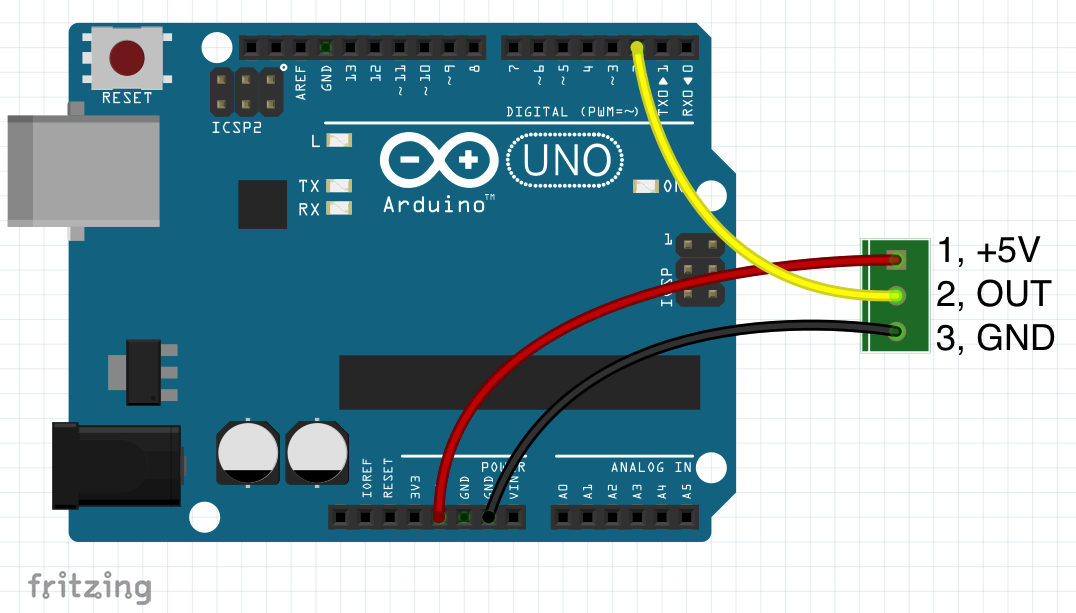 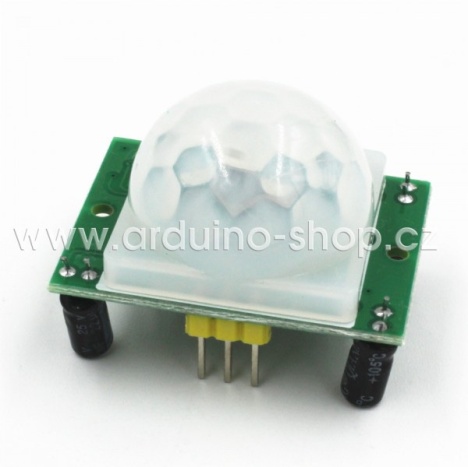 Infračervené čidlo prekážky
const int ProxSensor=2; 

void setup() {                 
 // initialize the digital pin as an output.  
// Pin 13 has an LED connected on most Arduino boards:  

pinMode(13, OUTPUT);      
 //Pin 2 is connected to the output of proximity sensor  

pinMode(ProxSensor,INPUT);} 

void loop() { 

 if (digitalRead(ProxSensor)==HIGH)      
//Check the sensor output 
 {    digitalWrite(13, HIGH);   
// set the LED on
  }  else  {    digitalWrite(13, LOW);    
// set the LED off 
 }  delay(100);              // wait for a second}
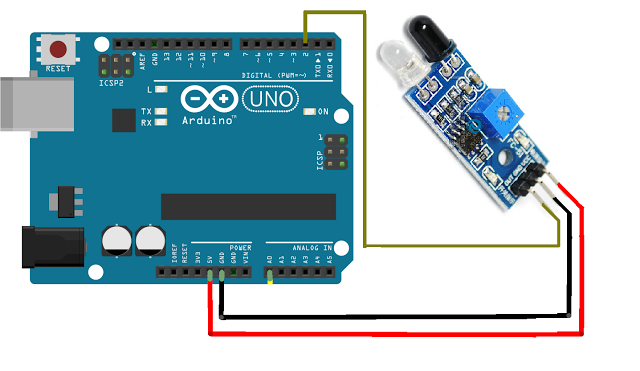 #include <dht11.h>
dht11 DHT;
#define DHT11_PIN A1
 
void setup(){
  Serial.begin(9600);
  Serial.println("DHT TEST PROGRAM ");
  Serial.print("LIBRARY VERSION: ");
  Serial.println(DHT11LIB_VERSION);
  Serial.println();
  Serial.println("Type,\tstatus,\tHumidity (%),\tTemperature (C)");
}
 
void loop(){
  int chk;
  Serial.print("DHT11, \t");
  chk = DHT.read(DHT11_PIN);    // READ DATA
  switch (chk){
    case DHTLIB_OK:  
                Serial.print("OK,\t"); 
                break;
    case DHTLIB_ERROR_CHECKSUM: 
                Serial.print("Checksum error,\t"); 
                break;
    case DHTLIB_ERROR_TIMEOUT: 
                Serial.print("Time out error,\t"); 
                break;
    default: 
                Serial.print("Unknown error,\t"); 
                break;
  }
 // DISPLAT DATA
  Serial.print(DHT.humidity,1);
  Serial.print(",\t");
  Serial.println(DHT.temperature,1);
 
  delay(1000);
}
Snímač teploty a vlhkosti
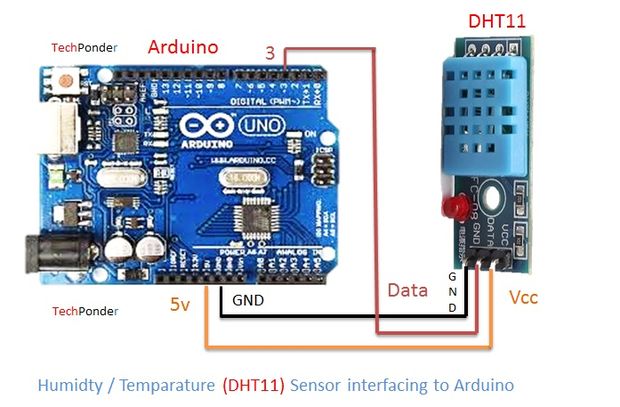 Detektor dymu a alkoholu MQ-4
int redLed = 12;int greenLed = 11;int buzzer = 10;int smokeA0 = A5;
// Vaša prahová hodnota
int sensorThres = 400;

void setup() {pinMode(redLed, OUTPUT);pinMode(greenLed, OUTPUT);pinMode(buzzer, OUTPUT);pinMode(smokeA0, INPUT);Serial.begin(9600);}

void loop() {int analogSensor = analogRead(smokeA0);Serial.print("Pin A0: ");Serial.println(analogSensor);// Kontrola či sa dosiahne prahová hodnota
if (analogSensor > sensorThres) {digitalWrite(redLed, HIGH);digitalWrite(greenLed, LOW);tone(buzzer, 1000, 200);}else{digitalWrite(redLed, LOW);digitalWrite(greenLed, HIGH);noTone(buzzer);}delay(100);}
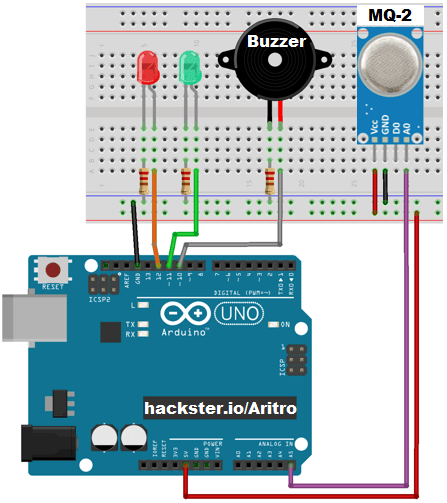 3 x rezistor 220 Ohm alebo 300 Ohm
Snímač vzdialenosti HC SR-04
const int signalPin= 7;
const int triggerPin= 8;
const int LEDPin= 13;
const int LEDPin2= 12;
long signal, inches, centimeters;
void setup() {
Serial.begin(9600);
}
void loop() {
pinMode (signalPin, INPUT);
pinMode (triggerPin, OUTPUT);
pinMode (LEDPin, OUTPUT);
pinMode (LEDPin2, OUTPUT);
// Posiela spúšťací impulz na spustenie senzora 
digitalWrite(triggerPin, LOW);
delayMicroseconds(2);
digitalWrite(triggerPin, HIGH);
delayMicroseconds(10);
digitalWrite(triggerPin, LOW);
signal= pulseIn(signalPin, HIGH); //číta impulzy
// So snímačom HR-SRO4 trvá 148 mikrosekúnd na signál, aby odrážali späť k senzoru 
// to je, ako vieme, je to palec 
inches= signal/148;
centimeters= inches * 2.54; // 2.54cm je  1 palec
Serial.print(inches);
Serial.print("in, ");
Serial.print(centimeters);
Serial.print("cm");
Serial.println();
delay(500);  // Senzor HC-SR04 bude kontrolovať vzdialenosť k objektu každú pol sekundy
if (inches < 5) {
digitalWrite(LEDPin, HIGH);
}  else  { digitalWrite(LEDPin, LOW);  
} 
if (inches < 10) {
digitalWrite(LEDPin2, HIGH);
}  else  { digitalWrite(LEDPin2, LOW);  
} 
delay(100);
}
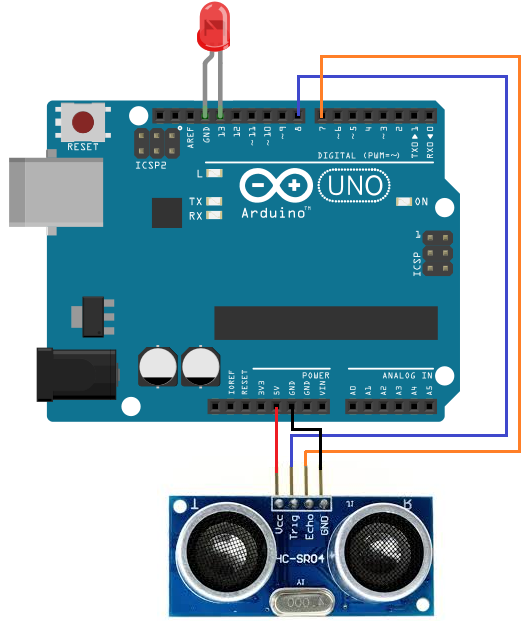 Optický snímač
#define LDRpin A0 
// pin where we connected the LDR and the resistor
 
int LDRValue = 0;     
// result of reading the analog pin
int redLed = 12;
int greenLed = 11;
 
void setup() {
  Serial.begin(9600);                        
 // sets serial port for communication
  pinMode(redLed, OUTPUT);
  pinMode(greenLed, OUTPUT);
 
}
 
void loop() {
  LDRValue = analogRead(LDRpin); 
// read the value from the LDR
  Serial.println(LDRValue); 
  				        
// print the value to the serial port
  if (LDRValue > 1000) 
{
digitalWrite(redLed, HIGH);
digitalWrite(greenLed, LOW);
}
else
{
digitalWrite(redLed, LOW);
digitalWrite(greenLed, HIGH);
}
   delay(100);                                   
 // wait a little
}
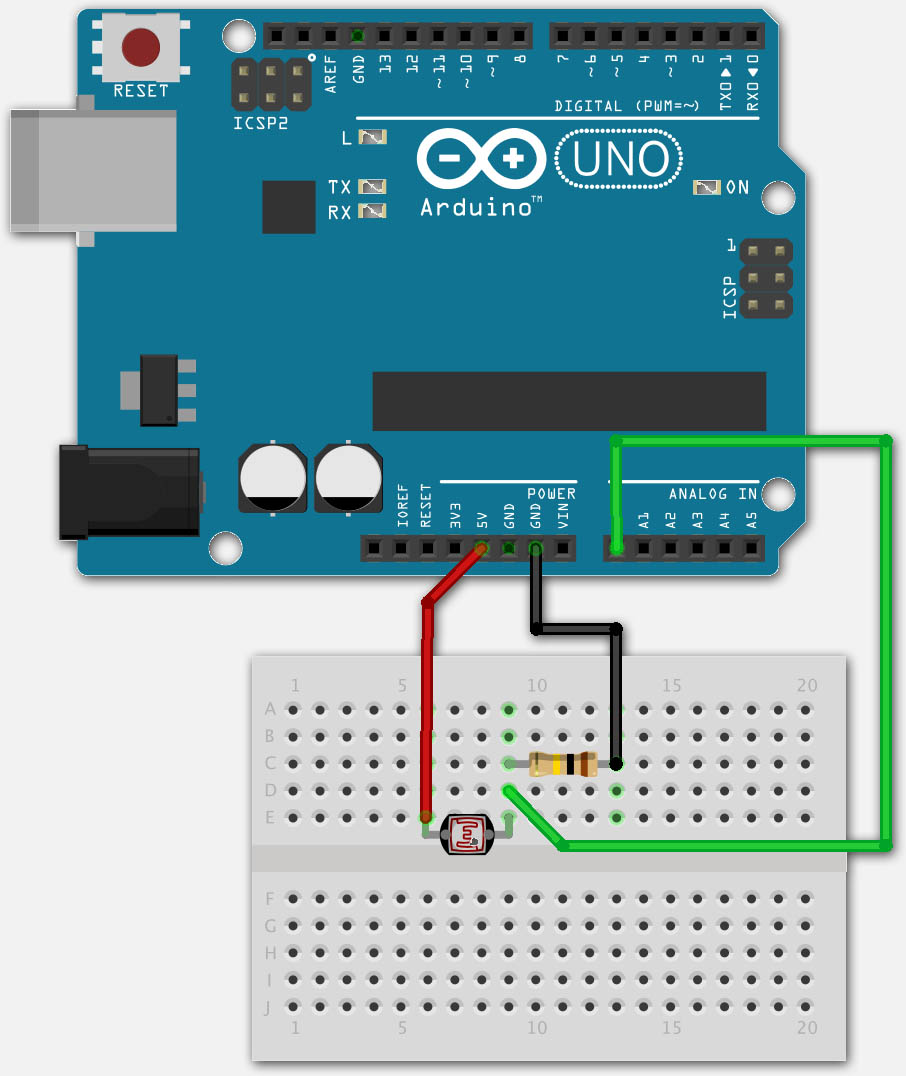 Magnetický spínač
const int digitalInPin = 7; 	
// jazýčkový spínač pripojiť k pin7 const int ledPin = 13;		
 // pin13 vstavaný viedol
void setup () {   pinMode (digitalInPin, INPUT); 
// nastaví digitalInPin ako vstup   pinMode (ledPin, OUTPUT); 	
// nastaví ledPin ako výstup }
void loop () {   boolean stat = digitalRead (digitalInPin); 	
// načítanie hodnoty pin7 sa stat   if (stat == HIGH) 				
// ak vysoko   {     digitalWrite (ledPin, nízka); 			
// potom vypnúť viedla   }   else						
 // iný   {     digitalWrite (ledPin, HIGH); 			
// zapnutie LED   } }
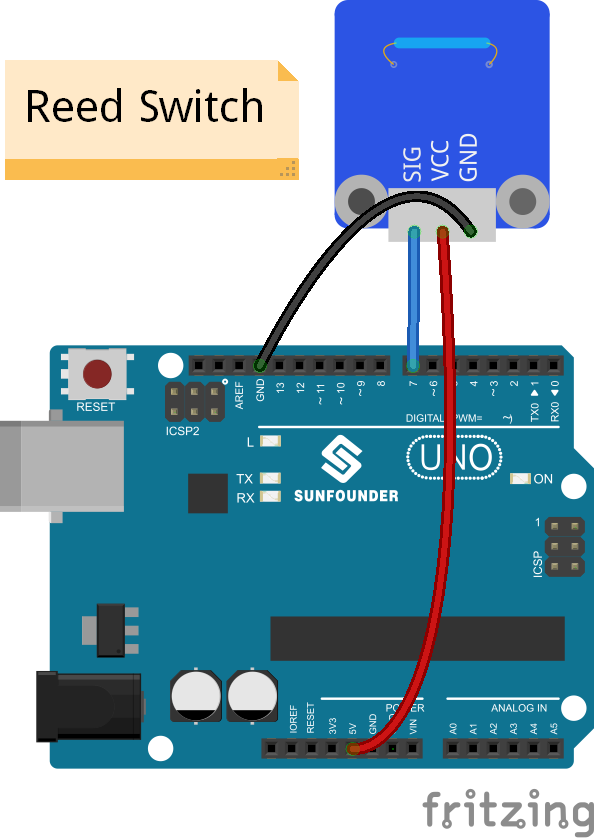 Detektor ohňa
int Buzzer = 13; 
// Use buzzer for alert 
int FlamePin = 2;  
// This is for input pin
int Flame = LOW;  
// HIGH when FLAME Exposed
 
void setup() {
  pinMode(Buzzer, OUTPUT);
  pinMode(FlamePin, INPUT);
  Serial.begin(9600); 
}
 
void loop() {
  Flame = digitalRead(FlamePin);
  if (Flame== HIGH)
  {
    Serial.println("HIGH FLAME");
    digitalWrite(Buzzer, LOW);
  }
  else
  {
    Serial.println("No flame");
    digitalWrite(Buzzer, HIGH);
  }
}
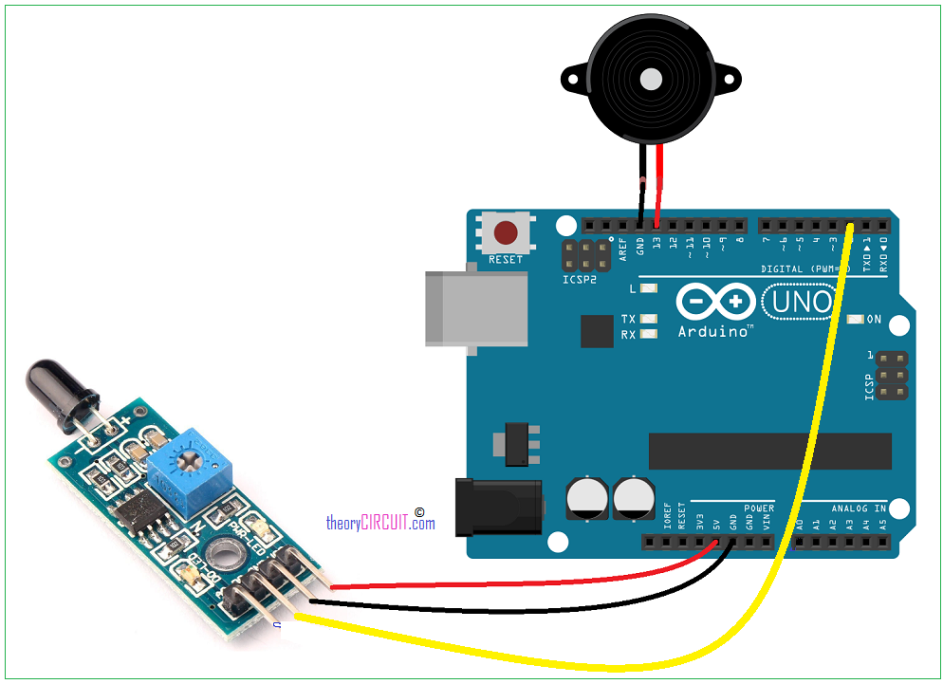